LETNÍ „PŘÍVESNICKÉ“ TÁBORY ŠTARNOVLze se přihlásit od jednoho dne až na celé prázdniny
Pondělí – hry a soutěže na fotbalovém hřišti
Úterý – výlet (zoo, muzea, aj.)
Středa – koupaliště
Čtvrtek – míčové hry (tenis), příroda
Pátek – cyklovýlet, kresba, promítání
*změna denního programu dle počasí
*při nepřízni počasí program v sokolovně
Místo:			Datum a čas	         Dítě za den
Fotbalové hřiště	1.7. – 30.8. 2024      450 Kč
Štarnov		7:00 – 16:00
V ceně   			Prezence
Pitný režim			7:00 – 8:00
Oběd				
Dopolední svačinka		Vyzvednutí
Odpolední svačinka		15:00 – 16:00
Zkušení instruktoři
Zdravotník
Pro děti od 1. až 7. třídy ZŠ
Přihlášky:
 +420 733 344 619
  coufalviktor@seznam.cz
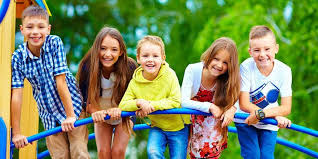